Interconnect Modeling – Bus_Labels in Four WaysBob Ross, Teraspeed Labsbob@teraspeedlabs.com
IBIS Interconnect Task Group
August 23, 2017
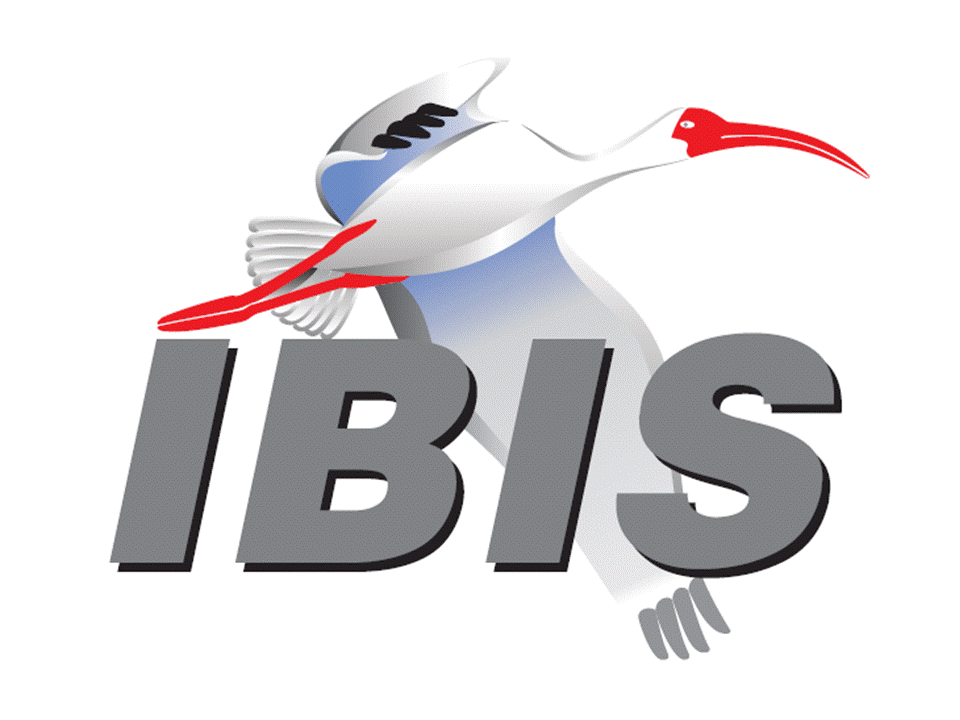 Copyright 2017 Teraspeed Labs
1
Four Ways (with Simple Example)
[Pin Mapping] (existing Version 6.1)
Default [Pin] signal_name ([Pin Mapping] extension)
 BIRD182
[Bus Label]
BIRD189
[Die Supply Pads]
BIRD189 
Any combination of above
2
Copyright 2017 Teraspeed Labs
[Pin Mapping] (V6.1 Syntax)
[Pin] signal_name  model_name
|
| ... IO Models
1     IO1      IO1
2     IO2      IO2
3     1O3      IO3
4     1O4      IO4
|
| ... Rails with different bus_label entries
10    VSS      GND
11    VDD      POWER
12    VDD      POWER
13    VDD      POWER
14    VDD      POWER
|
[Pin Mapping] pulldown_ref pullup_ref
|
1             VSS          VDD  | BL0, BL1
2             VSS          BL2
3             VSS          BL3
4             VSS          BL4
|
| ... Rails and bus_label definitions
10            VSS          NC   | BL0 for VSS
11            NC           VDD  | BL1
12            NC           BL2
13            NC           BL3
14            NC           BL4
bus_label for each GND and POWER pin_name
3
Copyright 2017 Teraspeed Labs
[Pin Mapping] BIRD182
[Pin] signal_name  model_name
|
| ... IO Models
1     IO1      IO1
2     IO2      IO2
3     1O3      IO3
4     1O4      IO4
|
| ... Rails with different bus_label entries
10    VSS      GND
11    VDD      POWER
12    VDD      POWER
13    VDD      POWER
14    VDD      POWER
|
[Pin Mapping] pulldown_ref pullup_ref
|
1             VSS          VDD  | BL0, BL1
2             VSS          BL2
3             VSS          BL3
4             VSS          BL4
|
| ... Rails and bus_label definitions
| 10            VSS          NC   | BL0 for VSS
| 11            NC           VDD  | BL1
12            NC           BL2
13            NC           BL3
14            NC           BL4
bus_label = signal_name by default
4
Copyright 2017 Teraspeed Labs
Add [Bus Label]
[Pin] signal_name  model_name
|
| ... IO Models
1     IO1      IO1
2     IO2      IO2
3     1O3      IO3
4     1O4      IO4
|
| ... Rails with different bus_label entries
10    VSS      GND
11    VDD      POWER
12    VDD      POWER
13    VDD      POWER
14    VDD      POWER
|
[Pin Mapping] pulldown_ref pullup_ref
|
1             VSS          VDD  | BL0, BL1
2             VSS          BL2
3             VSS          BL3
4             VSS          BL4
|
| ... Rails and bus_label definitions
| 10            VSS          NC   | BL0 for VSS
| 11            NC           VDD  | BL1
12            NC           BL2
| 13            NC           BL3
14            NC           BL4
[Bus Label]  signal_name
|
BL3          VDD
5
Copyright 2017 Teraspeed Labs
Add [Die Supply Pads]
[Pin] signal_name  model_name
|
| ... IO Models
1     IO1      IO1
2     IO2      IO2
3     1O3      IO3
4     1O4      IO4
|
| ... Rails with different bus_label entries
10    VSS      GND
11    VDD      POWER
12    VDD      POWER
13    VDD      POWER
14    VDD      POWER
|
[Die Supply Pads] signal_name bus_label
|
Pad4              VDD         BL4
[Pin Mapping] pulldown_ref pullup_ref
|
1             VSS          VDD  | BL0, BL1
2             VSS          BL2
3             VSS          BL3
4             VSS          BL4
|
| ... Rails and bus_label definitions
| 10            VSS          NC   | BL0 for VSS
| 11            NC           VDD  | BL1
12            NC           BL2
| 13            NC           BL3
| 14            NC           BL4
[Bus Label]  signal_name
|
BL3          VDD
6
Copyright 2017 Teraspeed Labs
All Together
Simple example shows all four methods:
One POWER or GND net for each bus_label
Normally more nets would be combined
Explicit bus_label entries in [Pin Mapping] for POWER/GND pin_name lines (IBIS V6.1)
signal_name for bus_labels:
by default (BIRD182)
by [Bus Label] (BIRD189)
by [Die Supply Pads] (BIRD189)
Any or all methods can be used at once
Buffer_Rail in Interconnect BIRD189 needs [Pin Mapping] for buffer rail terminals
7
Copyright 2017 Teraspeed Labs
[Die Supply Pads] Default Note
[Die Supply Pads] without bus_label entry defaults to bus_label = signal_name
If [Pin Mapping] uses [Pin] signal_name = bus_label, then [Die Supply Pads] default entry is redundant

However, if signal_name is NOT a bus_label in any [Pin Mapping] column, and the [Die Supply Pads] entry defaults to signal_name, and if this default is used as a Buffer_Rail bus_label entry; there is no connection to any I/O buffer rail
The default may still may be used as a Pad_Rail bus_label or Pin_Rail bus_label terminal
This might be considered a fifth way to define and use bus_label
8
Copyright 2017 Teraspeed Labs
[Die Supply Pads] Default Note
[Pin] signal_name  model_name
|
| ... IO Models
1     IO1      IO1
2     IO2      IO2
3     1O3      IO3
4     1O4      IO4
|
| ... Rails with different bus_label entries
10    VSS      GND
11    VDD      POWER
12    VDD      POWER
13    VDD      POWER
14    VDD      POWER
|
bus_label = signal_name, either redundant with BIRD182 or may be used with Pad_Rail or Pin_Rail (*)
[Die Supply Pads] signal_name bus_label
|
Pad4              VDD   | VDD by default
[Pin Mapping] pulldown_ref pullup_ref
|
1             VSS          BL1  | BL0, BL1 (was VDD)
2             VSS          BL2
3             VSS          BL3
4             VSS          BL4
|
| ... Rails and bus_label definitions
| 10            VSS          NC   | BL0 for VSS
11            NC           BL1  | BL1 (was VDD)
12            NC           BL2
| 13            NC           BL3
14            NC           BL4  | Explicitly defined
[Bus Label]  signal_name
|
BL3          VDD
* Buffer_Rail bus_label VDD not with any I/O here
9
Copyright 2017 Teraspeed Labs
Original [Die Supply Pads]
[Pin] signal_name  model_name
|
| ... IO Models
1     IO1      IO1
2     IO2      IO2
3     1O3      IO3
4     1O4      IO4
|
| ... Rails with different bus_label entries
10    VSS      GND
11    VDD      POWER
12    VDD      POWER
13    VDD      POWER
14    VDD      POWER
|
[Die Supply Pads] signal_name bus_label
|
Pad4              VDD         BL4
[Pin Mapping] pulldown_ref pullup_ref
|
1             VSS          VDD  | BL0, BL1
2             VSS          BL2
3             VSS          BL3
4             VSS          BL4
|
| ... Rails and bus_label definitions
| 10            VSS          NC   | BL0 for VSS
| 11            NC           VDD  | BL1
12            NC           BL2
| 13            NC           BL3
| 14            NC           BL4
[Bus Label]  signal_name
|
BL3          VDD
10
Copyright 2017 Teraspeed Labs